Figure 2. Leg modulation when stopping. (A) Leg Modulation was negative in Experiments 1 and absent in Experiment 2. ...
Cereb Cortex, Volume 22, Issue 2, February 2012, Pages 363–371, https://doi.org/10.1093/cercor/bhr112
The content of this slide may be subject to copyright: please see the slide notes for details.
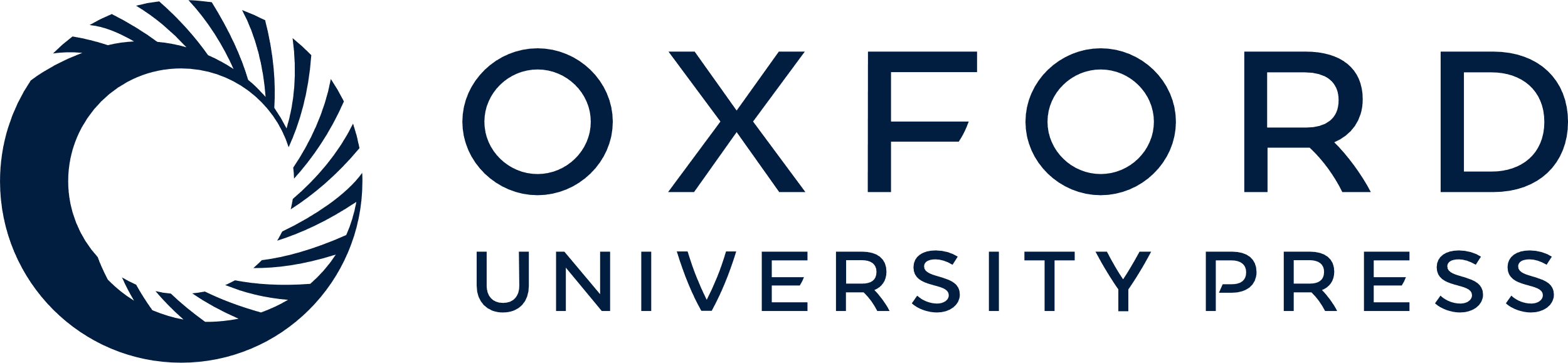 [Speaker Notes: Figure 2. Leg modulation when stopping. (A) Leg Modulation was negative in Experiments 1 and absent in Experiment 2. (B) Leg Modulation was negative in Nonselective trials and nonsignificant in Selective trials in Experiment 3. (C) Leg Modulation in Experiment 3 was temporally specific. Nonselective modulation was significantly negative at 200 and 220 ms after the stop signal but not at 240 ms. Percent Leg Modulation calculated as (Successful Stop MEP – Correct Go MEP) × 100/Correct Go MEP. Error bars indicate one standard error from the mean.


Unless provided in the caption above, the following copyright applies to the content of this slide: © The Author 2011. Published by Oxford University Press. All rights reserved. For permissions, please e-mail: journals.permissions@oup.com]